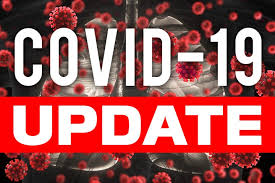 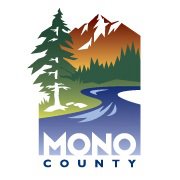 Board of supervisors meetingJune 7, 2022
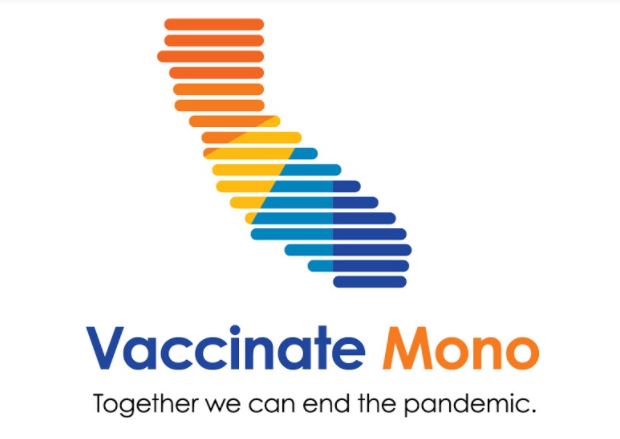 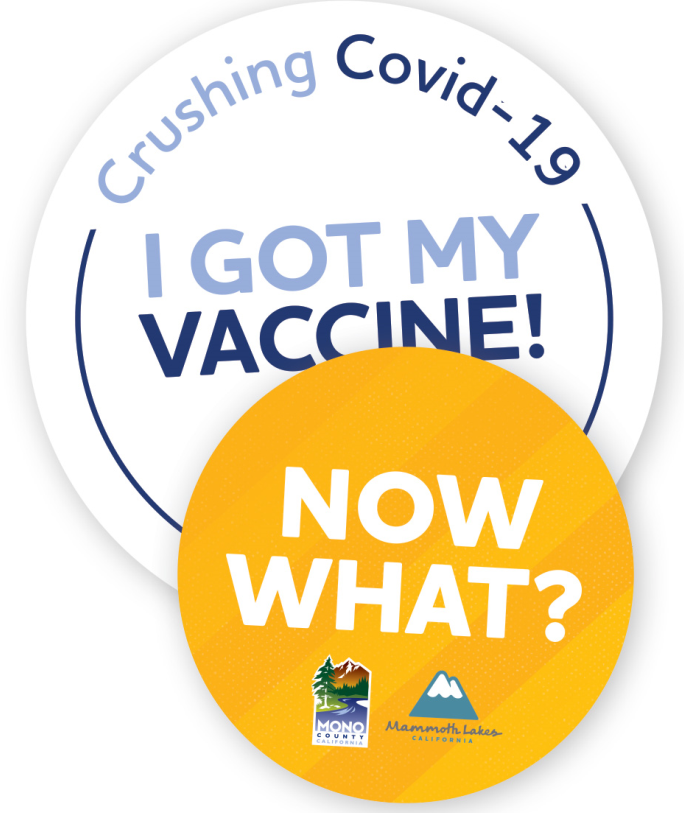 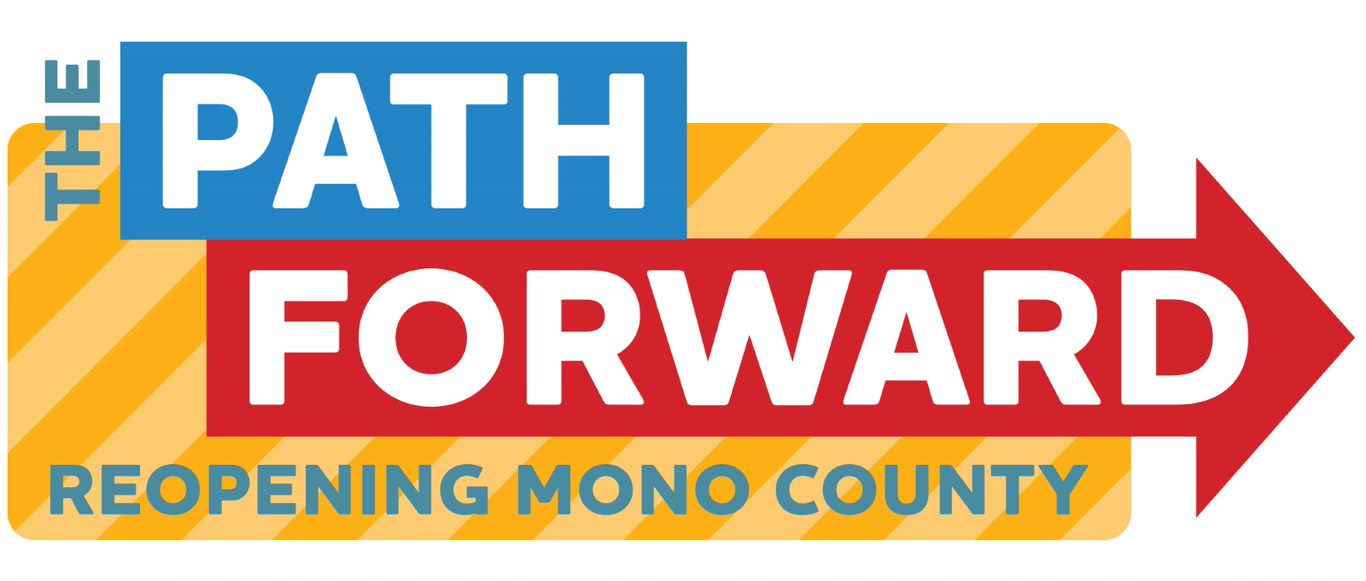 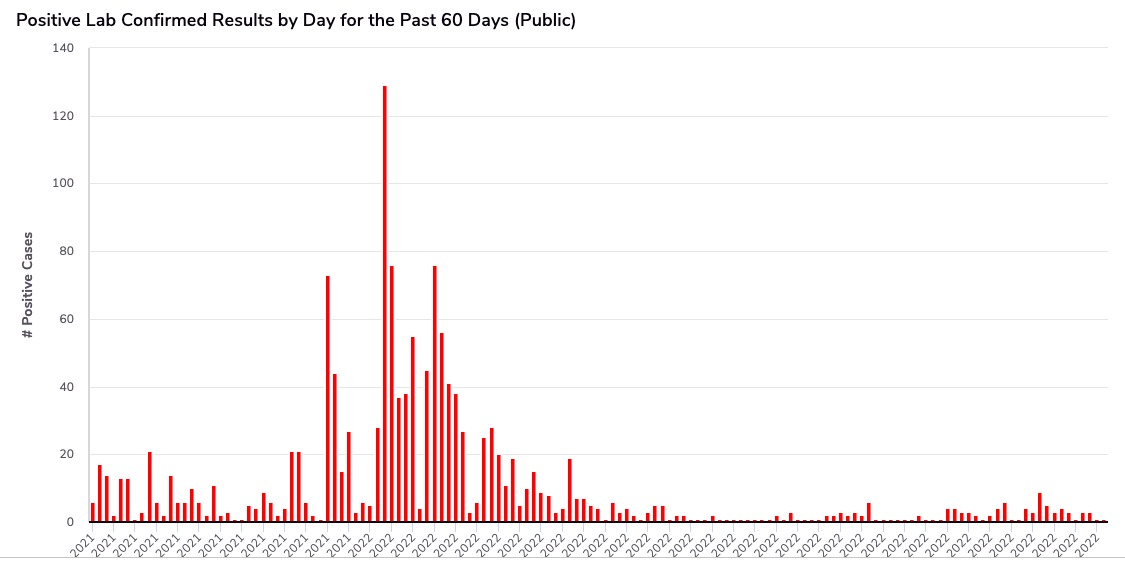 Mono county metricsTested – 2,553Negative – 2,347pending - 125Positive –  84deaths - 1positivity rate – 3.29%
Total positive cases (PCR Conf): 2997 Positivity rate: 9.3%/ Case Rate/100,000: 19.4
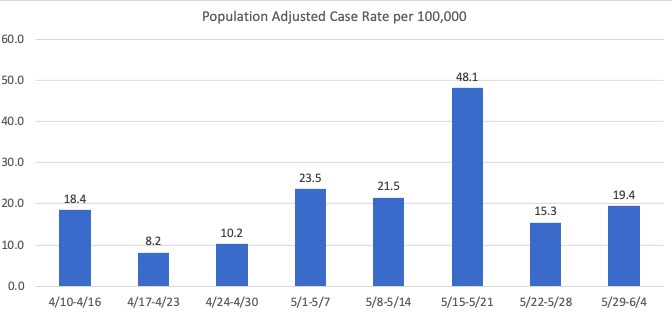 Recent mETrics
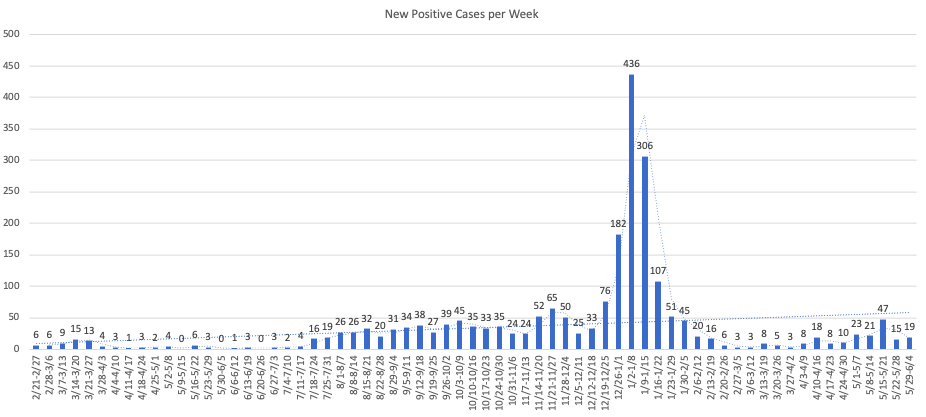 Number of POSITIVE cases by week for the past month
5/8 -5/14: 21
5/15 -5/21: 47
5/22 -5/28: 15
5/29 -6/4: 19
Hospital Status
No current COVID-19 related hospitalizations
Status = Green
Booster update
CDC now recommends that children ages 5 through 11 years should receive a booster shot 5 months after their initial Pfizer-BioNTech vaccination series.